Раздел 3.Степенная, показательная и логарифмическая функция
§3. Логарифмы и их свойства
Определение логарифма
Основное логарифмическое тождество
Основные свойства логарифмов
Формула перехода
Логарифмирование и потенцирование
Определение логарифма
Логарифмом числа   по основанию а называется показатель степени, в которую нужно возвести основание а, чтобы получить число   b. 
Обозначение логарифма числа b по основанию а                   

   ( b >0; а>0; а≠ 1)
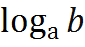 Основное логарифмическое тождество
Формула
                                       = b где   >0; а>0; а 
называется основным логарифмическим тождеством
 
Пример:   a)                       =2                       
                    б)                   = 3
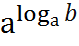 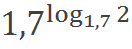 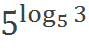 Связь между понятием степени и логарифмом
<=>                           

 
ПРИМЕР:                   а)                           <=> 
                                     б)                              <=>
                                     
в)                           <=>
                                    
                                     г)                   =  <=>
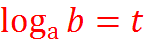 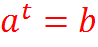 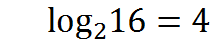 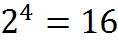 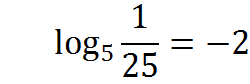 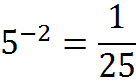 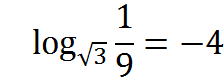 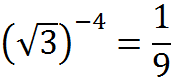 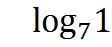 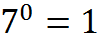 Основные свойства логарифмов
1)
2)
3)
4)
5)
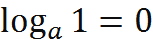 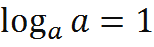 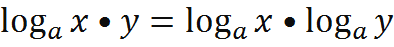 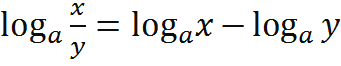 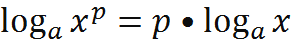 Доказательство По основному логарифмическому тождеству:
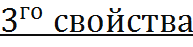 X=                  y=                
 Перемножим почленно, получим :
     

                                             т.е. 
значит, по определению логарифма
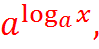 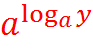 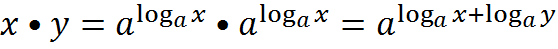 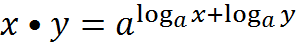 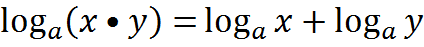 Формула перехода от одного основания логарифма к другому
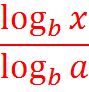 =                 (x>0, a>0 и а   
                                                                      b>0 и b        )

Пример :                   =               =
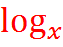 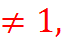 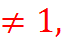 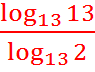 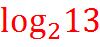 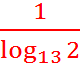 Операция логарифмирования – это преобразование, при котором логарифм выражения приводится к сумме или разности логарифмов
Пример: прологарифмировать
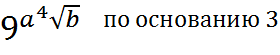 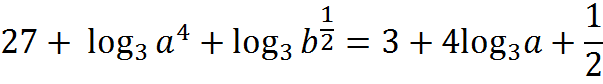 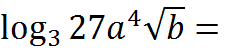 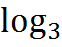 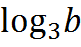 Операция потенцирования-это преобразование, при котором сумма или разность логарифмов приводится к логарифму выражения.
=                                  -  3                   
       
                 =                                -               =                                           
     
                                        ,   значит  x=
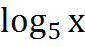 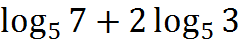 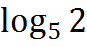 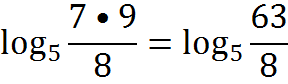 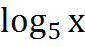 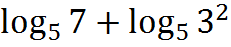 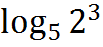 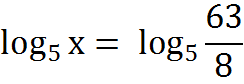 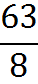 ВЫЧИСЛИТЕ:
А)
Б)

В)

Г)

Д)

Е)


Ж)
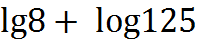 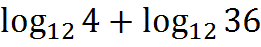 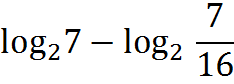 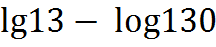 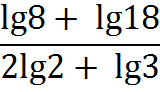 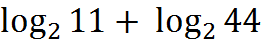 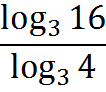